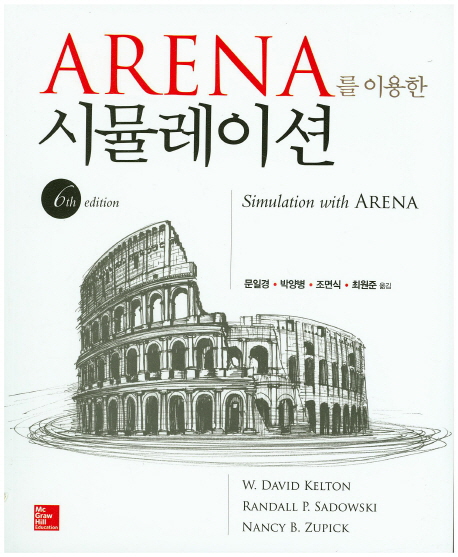 1
Model 4-1
(전자조립 및 검사 시스템)
2
4.1 전자조립 및 검사 시스템
기대치
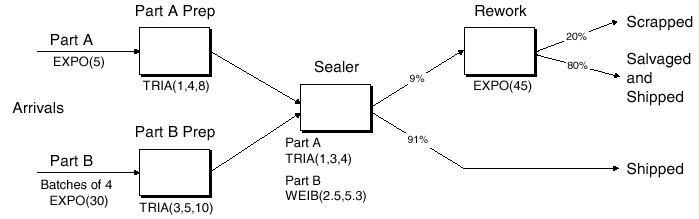 1.8%
7.2%
91%
두 종류의 밀봉된 전자 장치 생산. 부품 (A, B)
도착 부품: 전자 부품들을 장착할 수 있도록 미리 가공된 주물 금속 케이스
부품 A, 부품 B : 분리된 준비(Prep)구역으로 이동  케이스 면을 기계로 가공
조립과 검사를 위해 밀봉기(Sealer)로 이동 – 양품(Shipped)이면 바로 선적, 불량이면 재작업(Rework) 수행
재작업 – 성공이면 재생품(Salvaged and Shipped)으로 선적, 실패면 불량품(Scrapped)으로 폐기
3
4.1 전자조립 및 검사 시스템
기대치
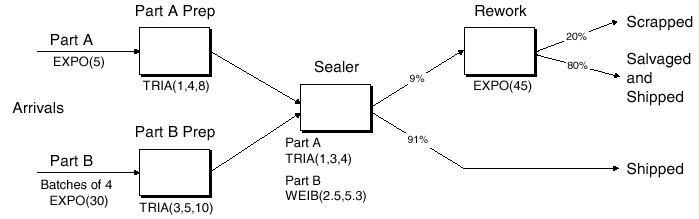 1.8%
7.2%
91%
Part A
부품 도착 시간 간격 :  평균 5분의 지수분포 EXPO (5) min.
도착하면, 바로 Part A Prep으로 이동
가공시간 = (기계가공 + 디버링 + 세척) ~ 삼각분포 TRIA (1, 4, 8) min.
이동시간 없이 밀봉기로 이동 
가공시간 = (조립 + 검사) ~ 삼각분포 TRIA (1, 3, 4) min.
91% 양품  선적, 9% 불량  재작업
재작업: (재작업 + 검사) ~ 평균 45분의 지수분포 EXPO (45) min.
80% 성공  재생품 선적, 20% 실패  불량품 폐기
4
4.1 전자조립 및 검사 시스템
기대치
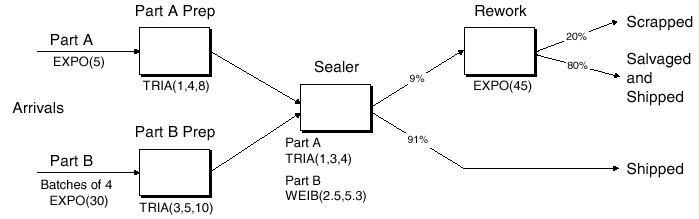 1.8%
7.2%
91%
Part B
부품 도착 시간 간격 :  4개 배치, 평균 30분의 지수분포 EXPO (30) min.
도착하면, 바로 Part B Prep으로 이동
가공시간 = (기계가공 + 디버링 + 세척) ~ 삼각분포 TRIA (3, 5, 10) min.
이동시간 없이 밀봉기로 이동 
가공시간 = (조립 + 검사) ~ 와이블 분포 WEIB (2.5, 5.3) min.
91% 양품  선적, 9% 불량  재작업
재작업: (재작업 + 검사) ~ 평균 45분의 지수분포 EXPO (45) min.
80% 성공  재생품 선적, 20% 실패  불량품 폐기
5
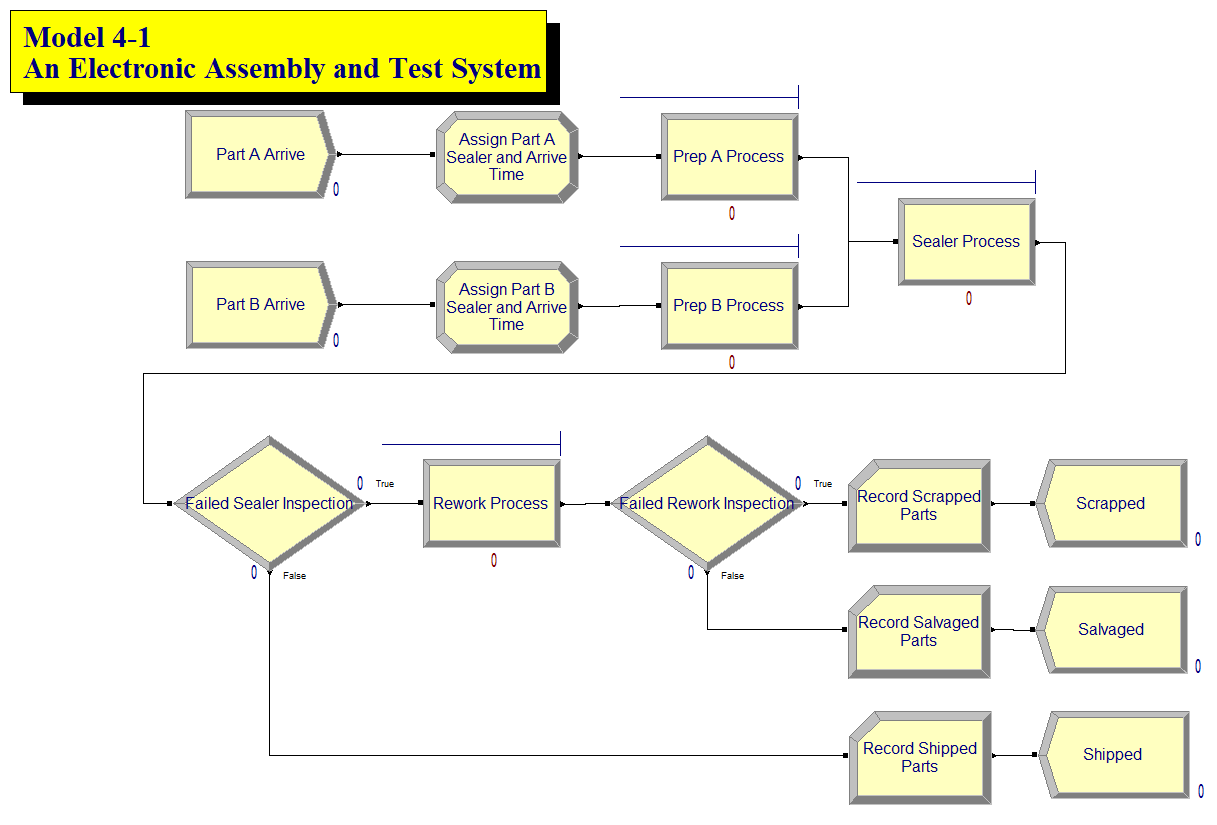 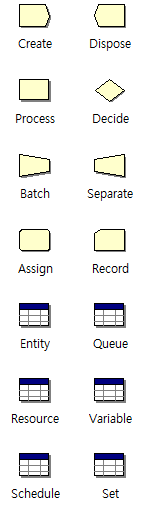 Decide : 확률 또는 조건에 따라 개체를 분기시키는 역할
Assign : Attribute, Variable, Entity Type, Entity Picture 등의 값 
              지정.
Record : 시뮬레이션 수행 중 필요한 정보를 수집하는 역할
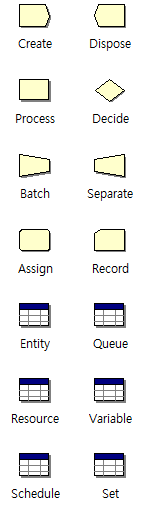 6
Entity
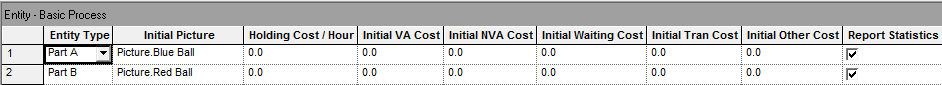 7
Resource
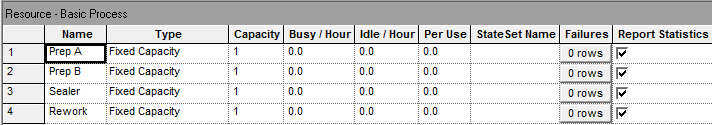 8
Attribute
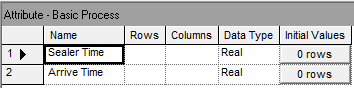 9
Queue
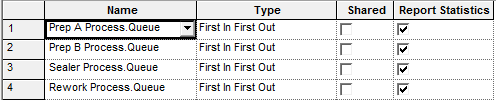 10
1. Create
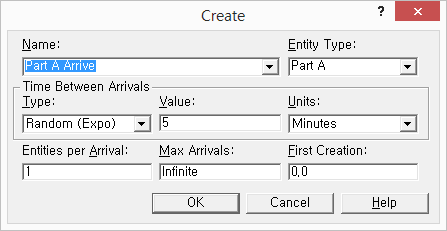 100시간 동안 생성되는 Part A Entity의 평균 개수
= 1개/5분 * 100시간 * 60분/시간 = 약 1,200개
11
2. Create
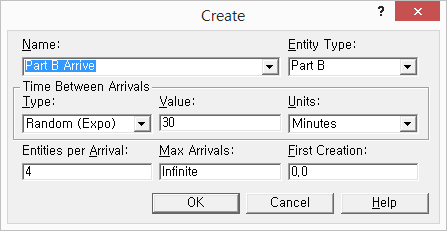 100시간 동안 생성되는 Part B Entity의 평균 개수
= 4개/30분 * 100시간 * 60분/시간 = 약 800개
12
3. Assign
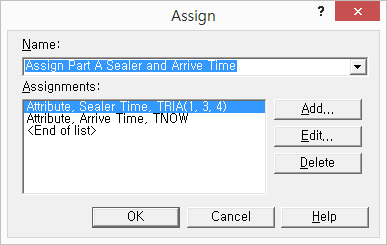 속성: Sealer Time을 저장 
최소값 1, 최빈값 3, 최대값 4인 삼각분포
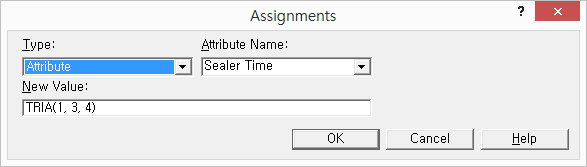 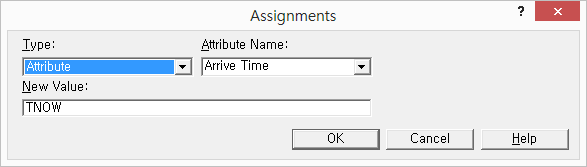 속성: 부품도착시간을 저장 
시뮬레이션 상의 현재 시간
13
4. Assign
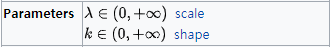 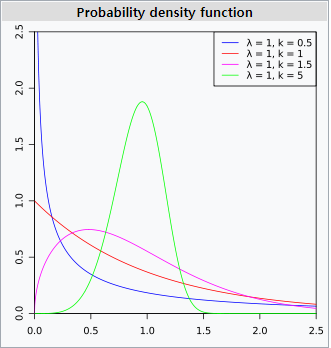 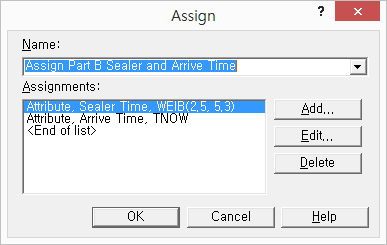 척도(Scale) 모수
형상(Shape) 모수
베타 2.5, 알파 5.3인 와이블분포
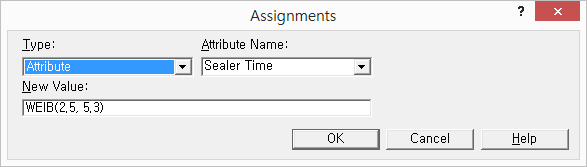 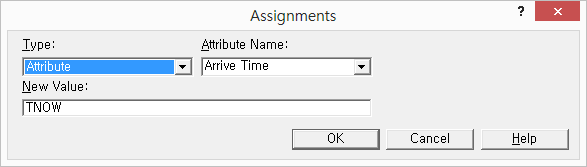 14
5. Process
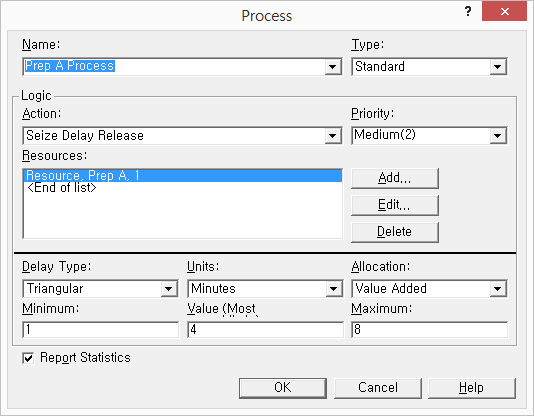 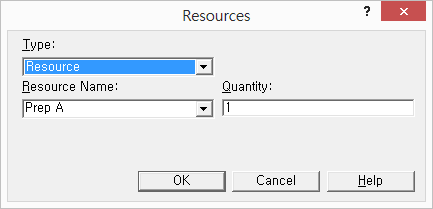 최소값 1분, 최빈값 4분, 최대값 8분인 삼각분포
15
6. Process
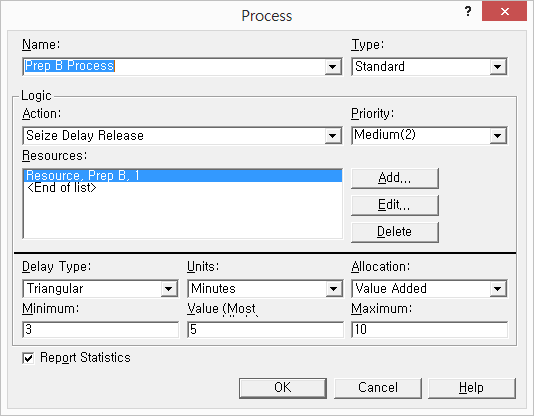 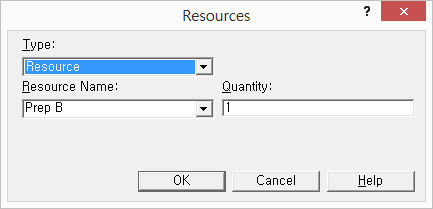 최소값 3분, 최빈값 5분, 최대값 10분인 삼각분포
16
7. Process
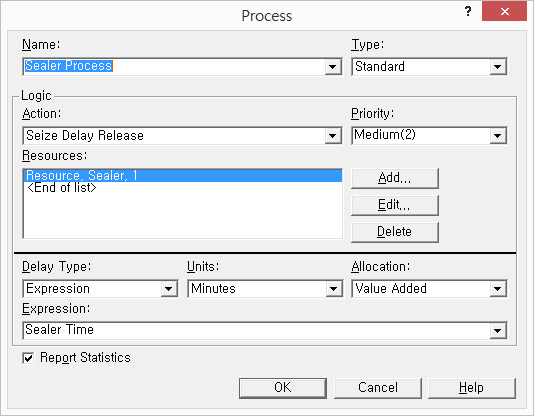 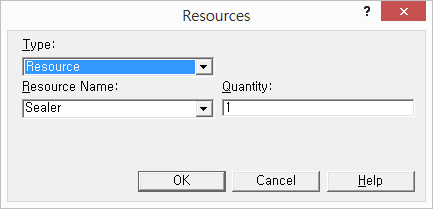 개체의 속성에 저장되어 있던 Sealer Time을 이용
17
8. Decide
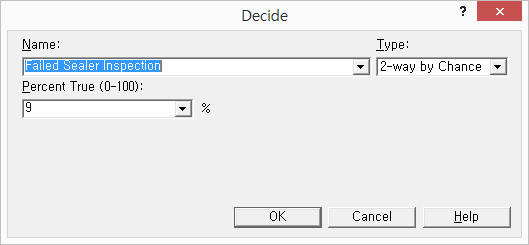 9% : True
91% : False로 진행
18
9. Process
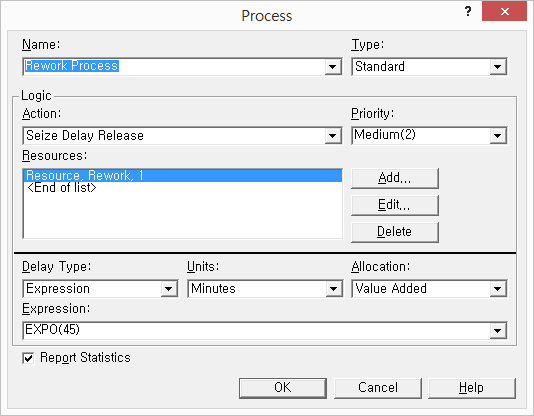 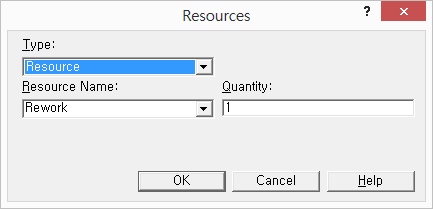 평균이 45분인 지수분포
19
10. Decide
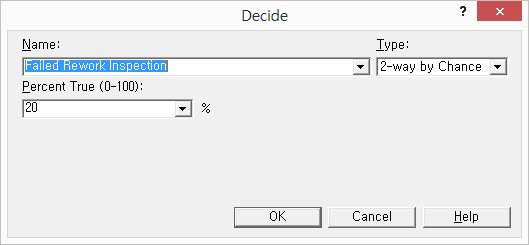 20% : True
80% : False로 진행
20
11. Record
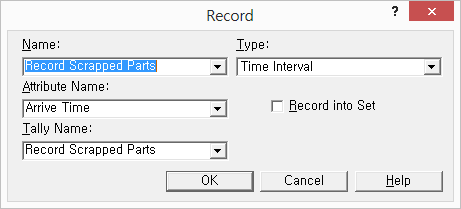 현재시간 TNOW와 Arrive Time과의 시간 간격을 기록
의미 : 시스템을 빠져나가는 시간에서 시스템에 들어온 시간을 뺌으로써 시스템에 머문 총 시간을 계산하여 기록
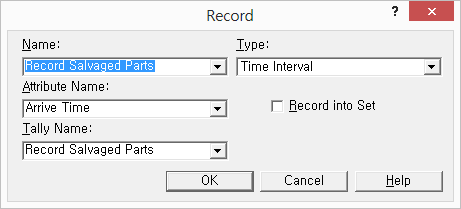 개체의 속성에 저장되어 있던 Arrive Time을 이용
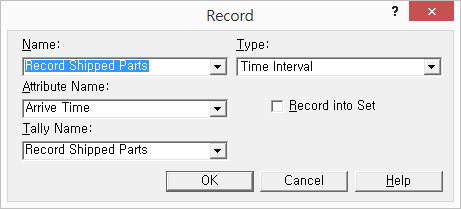 21
12. Dispose
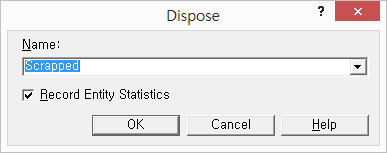 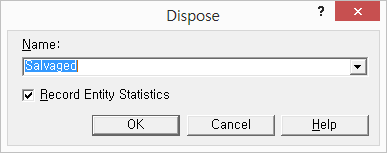 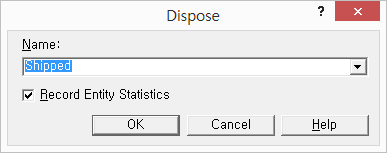 22
Animation
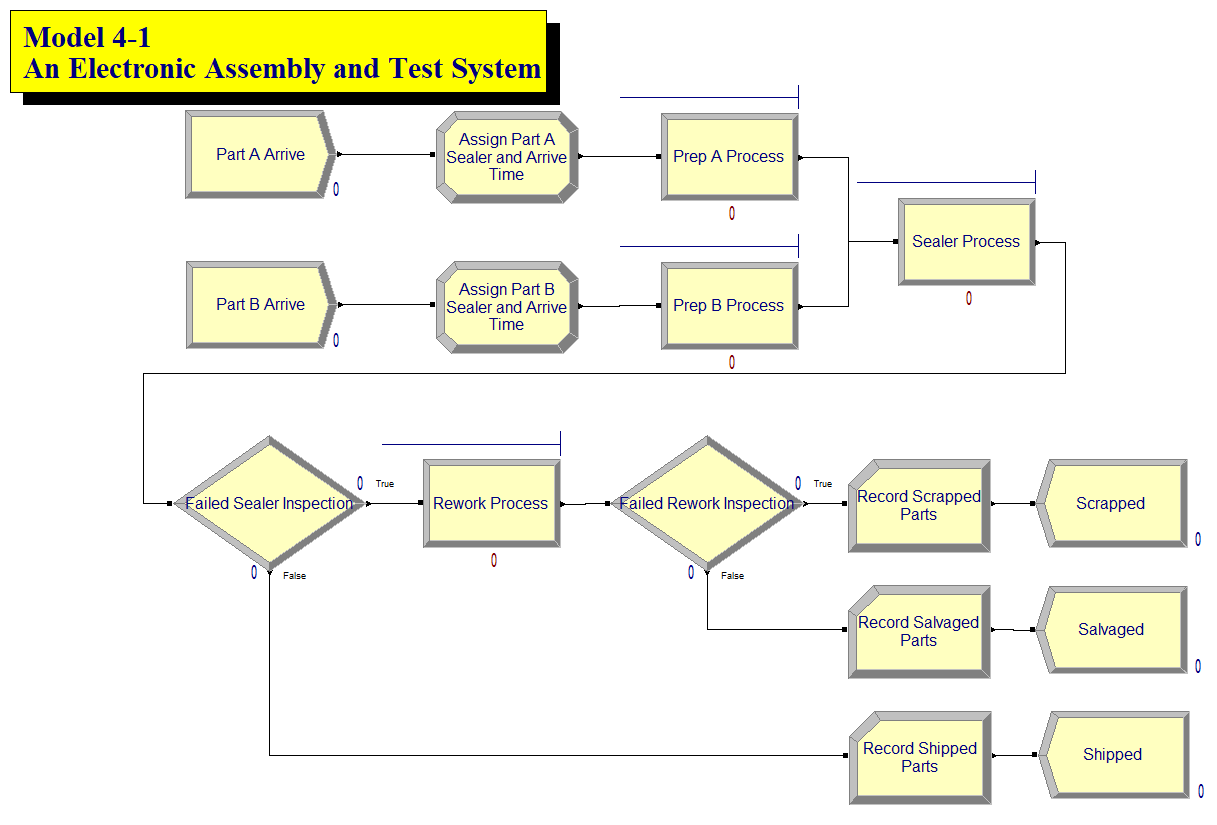 23
Animation-Queue
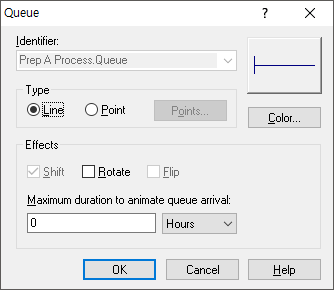 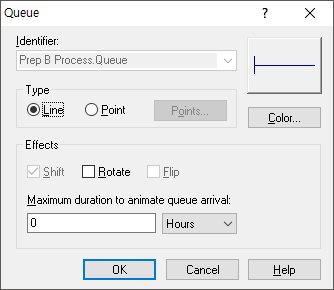 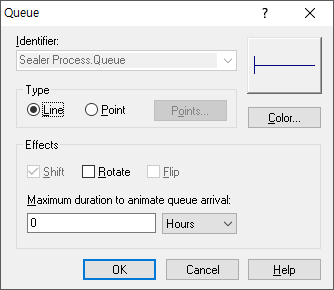 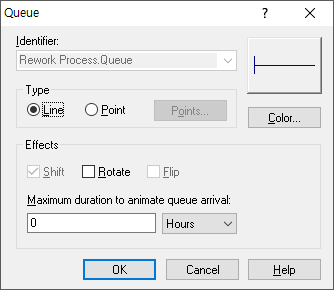 24
Animation-Variable
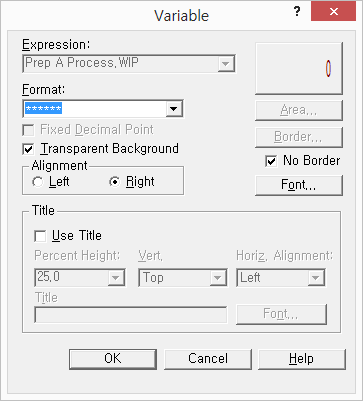 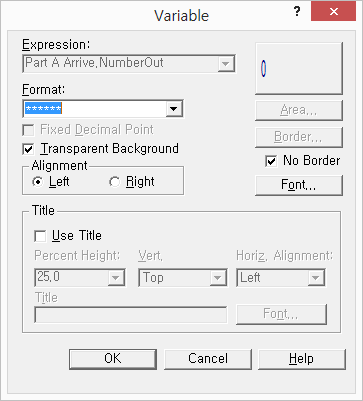 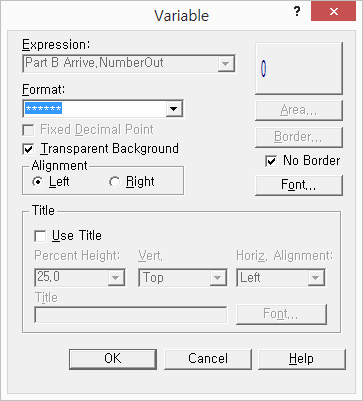 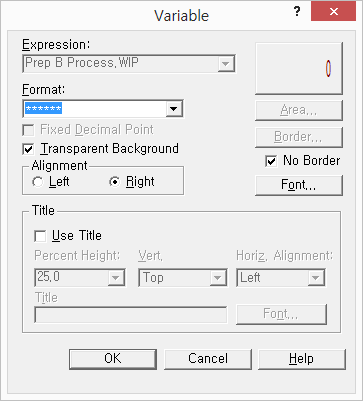 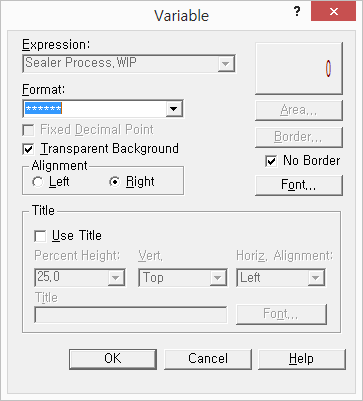 25
Animation-Variable
Failed Sealer Inspection.NumberOut False
Failed Sealer Inspection.NumberOut True
Failed Rework Inspection.NumberOut False
Failed Rework Inspection.NumberOut True
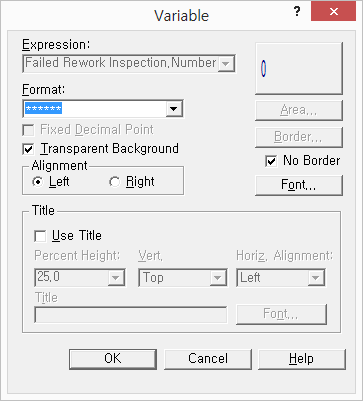 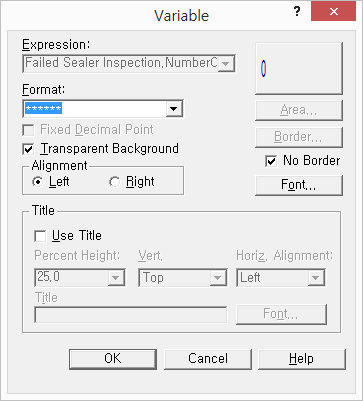 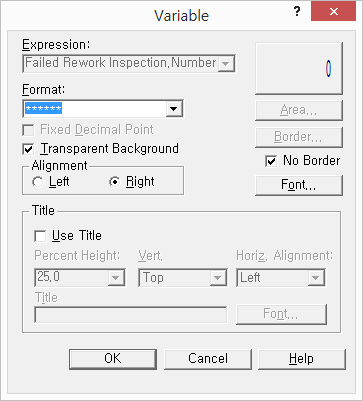 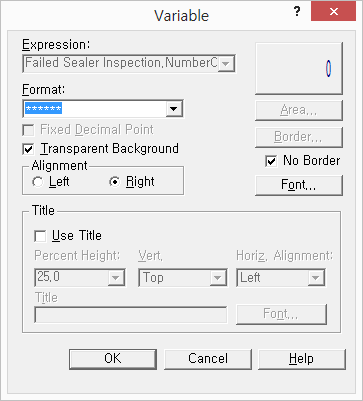 26
Animation-Variable
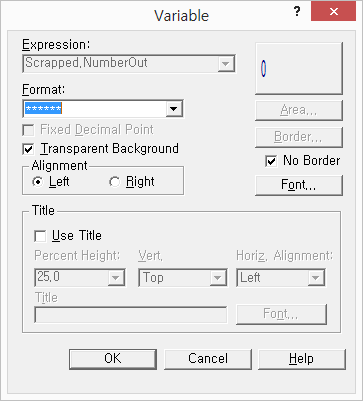 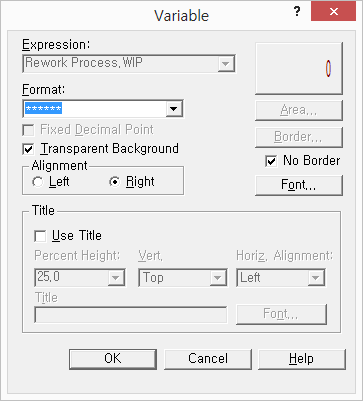 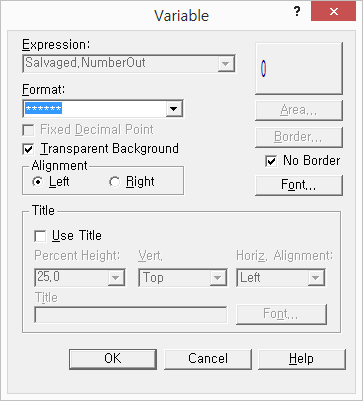 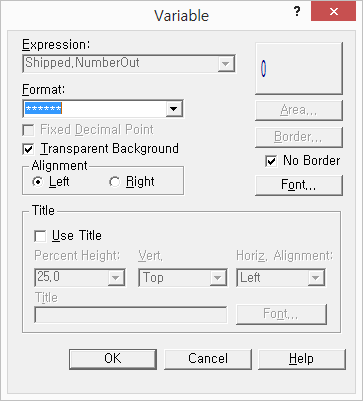 27
Run-Setup
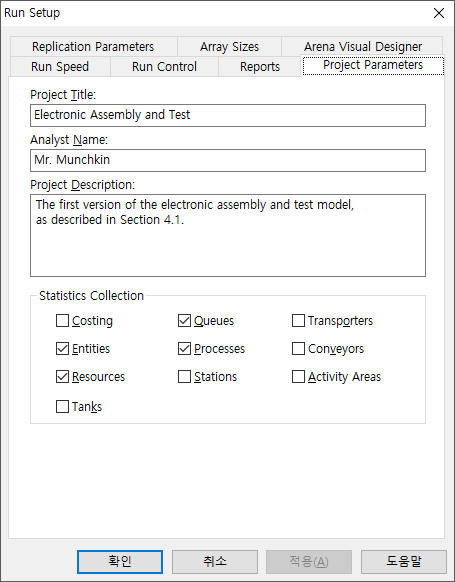 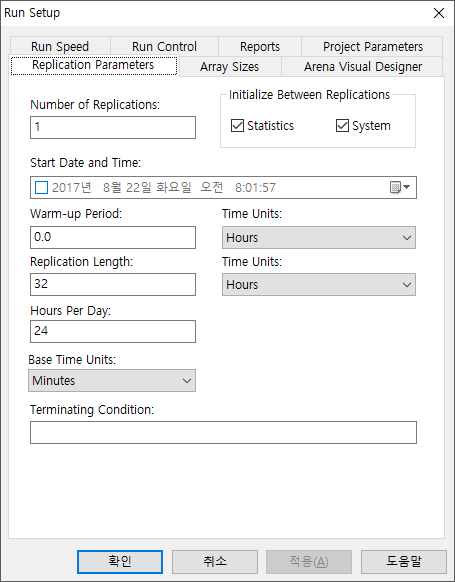 28
Results
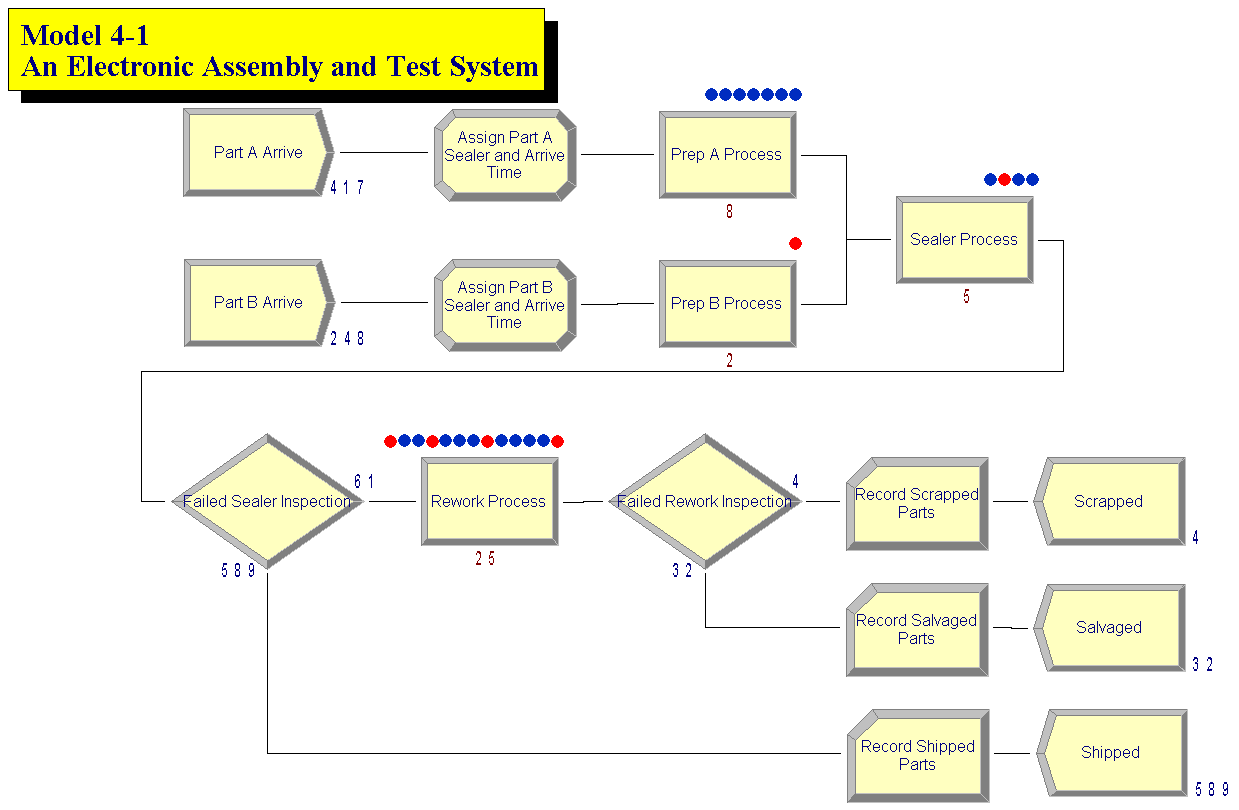 29
Results
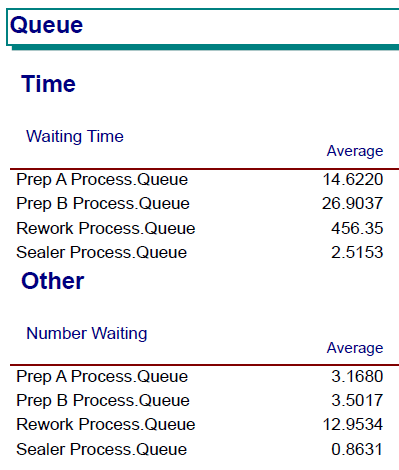 문제점: 
Rework 공정의 WIP과 대기시간이 다른 공정에 비해 지나치게 크다.

해결책: 
Rework 공정의 용량을 키운다. 
Rework 공정의 서비스시간을 줄인다. 
Rework 공정 서비스시간의 변동성을 줄인다. 
직렬 형태의 (PrepA, PrepB), Sealer, Rework 공정을 범용화하여 병렬화 한다.
30
따라하기
Model 4-1.mp4
31